Daedalus Astronautics
Gaines Gibson
[Speaker Notes: Name, Rank, Student Org]
Mission
To further students’ education and expertise in propulsion related activities
[Speaker Notes: Purpose, membership, more about student org, and my job as the intern coordinator]
Current Activities
Hybrid Fuel Research

Flight Ready Hybrid Rocket Engine

Small Scale Liquid Rocket Engine

Small and Large Scale Solid Rocket Motors

Ejector Nozzles

ESRA IREC

Outreach
[Speaker Notes: Brief overview of activities we have completed]
Hybrid Rocket Engine Research
Paraffin Wax Fuel

AP Laced HTPB Fuel

Large scale testing
Liquid Rocket Engine Development
Initial Test Phase

Regeneratively Cooled

Goal of Injector Characterization
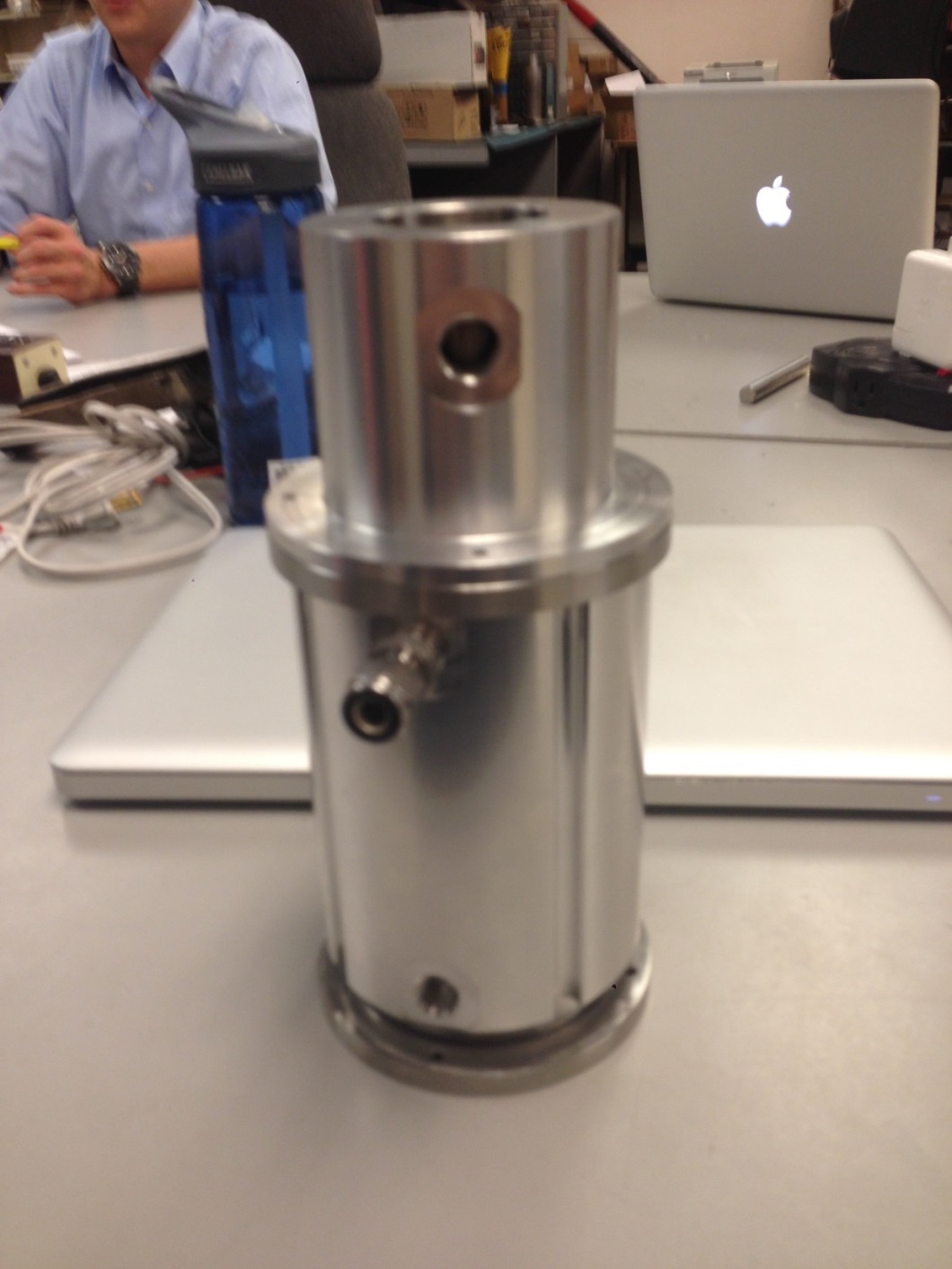 [Speaker Notes: Just finished machining.  Regenerative cooling around the nozzle and combustion chamber.  Only liquid we know of in development at a college completely by undergrads.  Intent on characterizing the injectors to auto-damp acoustic instabilities.]
Solid Rocket Motor Research
Characterizing solid rocket propellant by strand burner

Many test fires this year

Large scale tests planned

Multiple in house propellants
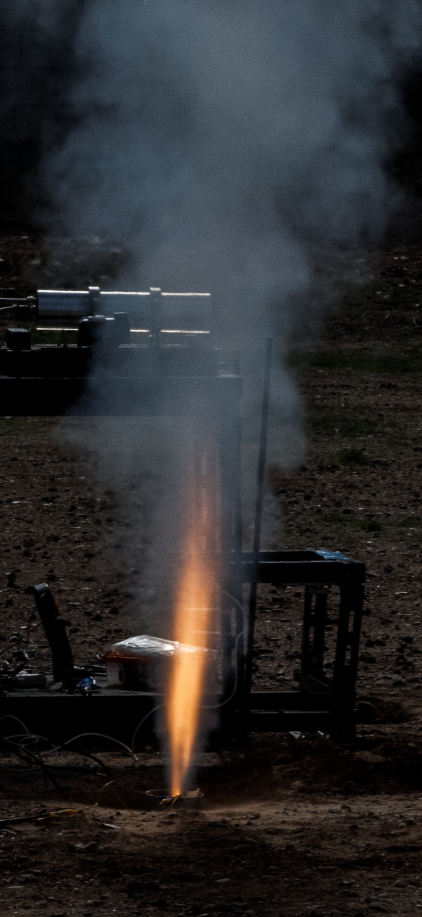 Ejector Nozzles
Devices to increase thrust

Never been applied to rockets before

Construction underway
Flying Rockets!
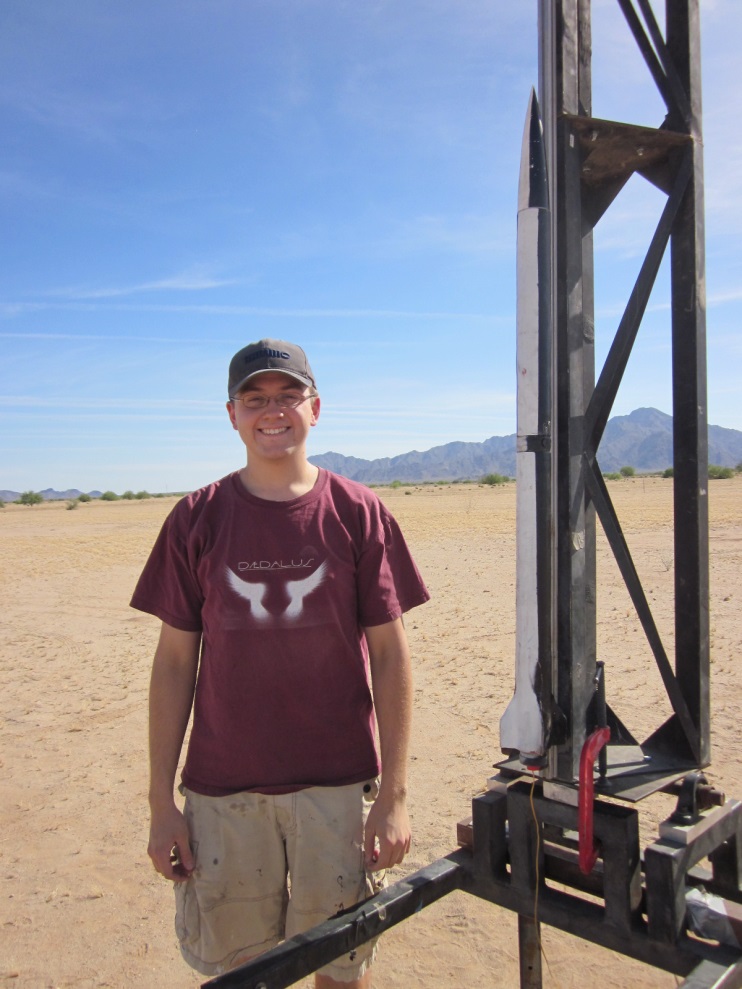 Freshmen compete with drag racers

Students also certify as flyers in the Tripoli Rocketry Association

Flying at ESRA IREC
[Speaker Notes: Attempting to certify multiple fliers.  Drag racing freshmen rockets.]
Outreach
Completed outreach to over +2,500 K-12 students
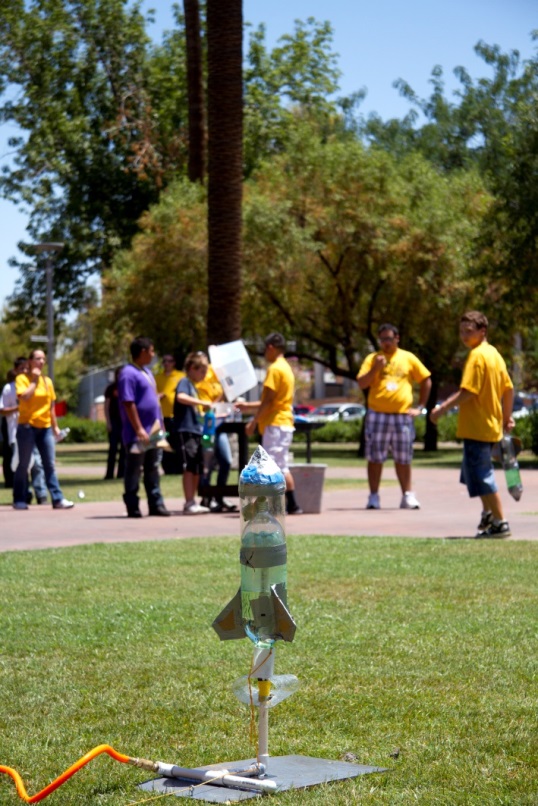 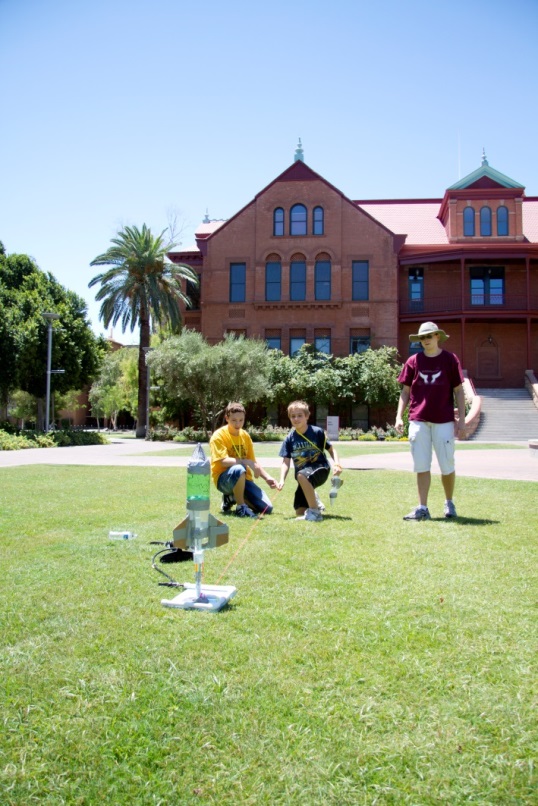 [Speaker Notes: Generally do water bottle rockets and Estes kits.  Complete 10-15 outreach events per year.  Take up Navajo Elementary’s entire 5th grade class to teach them about rockets.  They then launch in front of the entire school.]
Achievements
Over 30 test fires this school year

Completed 11 test fires in 5 hours

Flew 4 rockets this year, with 5 more planned

4 AIAA Region VI Conference Papers

Two medals for ASU

One AIAA Professional Paper

Huge impact with Outreach
Future Plans
Build and fly a hybrid powered rocket

Being hot fire testing of the liquid rocket engine

Test a large, 75 mm solid rocket motor

Build and test an ejector nozzle

Fly two rockets at ESRA IREC
Questions?